Jaroslav Vencálek
Inštitút politológie FF PU v Prešove
11. MilujemE Slovensko región HORNÝ LIPTOV
Milujeme Slovensko: horný Liptov
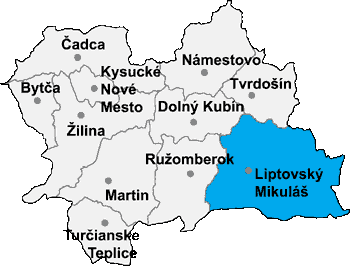 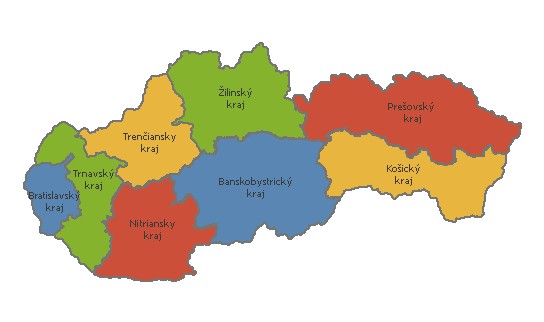 Horný Liptov – región dávnych ťažobných činností
Liptovský Hrádok, situovaný na hornom Váhu pri sútoku s vodami Belej, bol v minulosti východiskom plavieb pltníkov prevážajúcich železnú rudu, stavebné drevo a ďalšie suroviny po prúde rieky do Žilinskej kotliny. Ruda bola v 19. storočí prekladaná a ďalej prepravovaná konskými povozmi do Sliezska, po Vážskej vodnej ceste bol zvyšný materiál transportovaný do južnejších oblastí bývalého horného Uhorska. A práve všetky po Váhu splavované suroviny bolo nutné        do Liptovského Hrádku najprv dopraviť.     
Určite si položíme otázku. Odkiaľ? Nepochybne z blízkeho okolia,       ale jedna orientácia mala osobitný význam. Smer ku Kráľovej Lehote    a k juhu orientovanej dlhej Bocianskej doline. A práve miesta ako Maša, Malužiná, Nižná či Vyšná Boca si stále ponechávajú mnohé zo svojej dávnej baníckej a hutníckej minulosti, založenej predovšetkým na ťažbe miestnych hydrotermálne formovaných drahých kovov (zlato, striebro), železných, chalkopyritových či antimonových rúd.
Montánny charakter génia loci horného Liptova
Génius loci tejto časti horného Liptova, pre mnohých zabudnutého kúta Slovenska, bol v minulosti spojený dokonca s najbohatšími európskymi banskými podnikateľmi.
Dokazovať prepojenie stredovekých baníckych aktivít s nemeckými kolonistami je zbytočné, pretože tento spoločenský fenomén nadobudol            v stredovekej Európe všeobecnejšiu platnosť. 
V jednej z teórií osídľovania slovenskej krajiny je názov Boca spájaný už so saskou kolonizáciou územia v druhej polovici 13. storočia.
Múzeum baníctva a hutníctva Maša – Liptovský Hrádok
V dobách Fuggerovcov bolo územie Slovenska najväčším producentom medi na svete
Deklarovaná existencia baníckeho centra Boca (oppidum montanum) tak mohla           súvisieť  s dolnolužickým Bautzenom alebo tirolským Botzenom. V súvislosti so saskou kolonizáciou je historicky preukázateľný vznik Hybe - neskoršieho kráľovského mesta      a hlavného centra horného Liptova. Realitou tiež zostáva, že prvými baníkmi v Bockej doline boli práve nemeckí kolonisti z Hýb. 
Správa o existencii zlatonosného piesku čoskoro viedla k rozvoju ryžovania zlata v doline Boce. V roku 1342 hybský mešťan Goblinus našiel v horskom prostredí údolia Boca zlatonosnú žilu a začal tak snáď ako prvý s povrchovou ťažbou drahého kovu. V krajine sa postupne okrem zlata našlo i striebro a neskôr meď, železo a antimón. Významný zlom v živote obyvateľov Bockej doliny nastal v rokoch 1495 - 1546, kedy začal na území stredného Slovenska podnikať juhonemecký rod Fuggerovcov. Na prelome 15. a 16. storočia tento rod vlastnil najväčší európsky bankový dom. Mohol tak poskytovať pôžičky aj panovníckym dvorom. Fuggerovci sa v Európe uplatňovali predovšetkým v banských činnostiach, pri ťažbe medi a striebra v Tirolsku a Korutánsku. Spolu s Thurzovcami vybudovali v Banskej Bystrici asi najvýznamnejší európsky podnik na spracovanie medi. Slovenská meď sa tak mohla exportovať nielen do celej Európy, ale aj do zámoria.           V Bockej doline obnovili staré opustené bane, huty a hámre a zaviedli nové  technologické postupy pri oddeľovaní medi a striebra (seigerhutten). To, čo                     po ich odchode zostalo, bol nielen potenciál pracovných síl, ktoré dobre                             poznali prácu pri ťažbe nerastného bohatstva ale aj banícky                                                   duch krajiny.
Vzácne a železné kovy Bockej doliny
Na začiatku 2. pol. 16. storočia nastal v Boci rozvoj ťažby drahých kovov             aj vďaka Danielovi Gopelovi - vratislavskému mešťanovi (Dolné Sliezsko), ktorý okolo r. 1560 otvoril           v Boci novú baňu na ťažbu zlata. Avšak klesajúca výťažnosť ložísk              a ich značná vzdialenosť                    od spracovateľských miest, napriek tomu, že sa po istý čas verilo v to,          že sa Boca svojím významom stane druhou Banskou Štiavnicou, viedli koncom 16. storočia k úpadku banských činností. Ťažba kovov  úplne nezanikla a udržiavala sa            až do 19. storočia.
Staré banské dielo vo Vyšnej Boci
V rokoch 1807-1808 vyrástol v Malužinej, na báze starých železiarenských objektov, nový hutnícky závod na tavenie miestnej medenej rudy (najmä chalkopyritu). Produkcia rúd v Boci zanikla až          v 60. rokoch 19. storočia. Po tom, čo sa produkcia železa v Rakúsko-uhorskej monarchii sústredila do Sliezska, upadal záujem aj o miestne sideritické rudy s chudobným obsahom železa.
Na prelome 2. a 3. tisícročia dochádza k zaujímavému javu. Ľudia si postupne začínajú uvedomovať silu génia loci horného Liptova a čoraz častejšie venujú pozornosť práve oným, dlhodobo v krajine sa prejavujúcim vzájomným vzťahom človeka a prírody. A preto inak bezvýznamná Maša, vďaka dochovanej väznici a klopačke, slúžiacej kedysi na zvolávanie baníkov do práce, stáva sa miestom koncentrácie poznatkov o tom, ako po stáročia vyzeral život baníkov, obývajúcich túto krajinu. Akoby vôbec nevadilo, že z vysokej pece, v ktorej sa r. 1792 začala v Maši spracovávať sideritická ruda (FeCO3) nezostalo vôbec nič. V krajine je ale zrejmé to, čo je v nej veľmi silno zakotvené, nezávisle           od toho, že mnohé nie je možné  ľudskými zmyslami vnímať. Zostal génius loci banských aktivít Bockej doliny.
Neopakovateľnou atmosférou zaujme Múzeum  baníctva a hutníctva Maša nepochybne každého
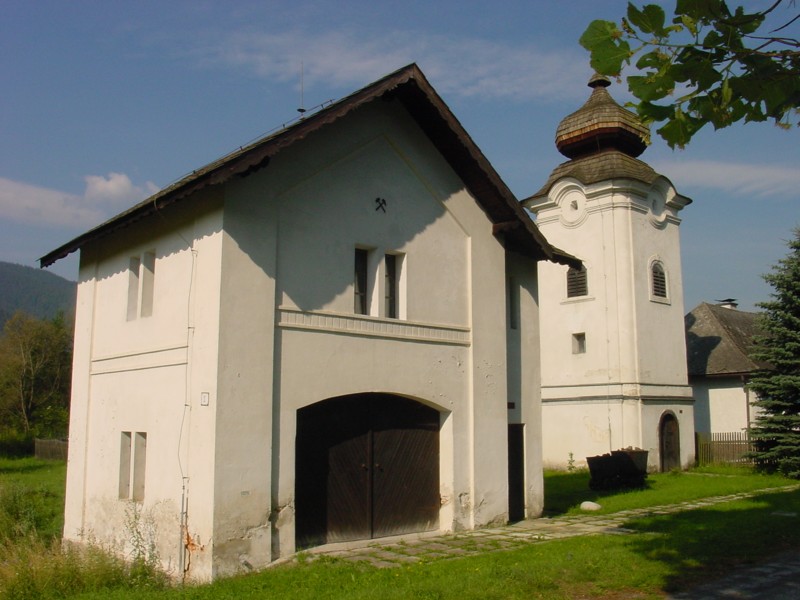 Horný Liptov - sútokom Bieleho a Čierneho Váhu vzniká najdlhšia slovenská rieka Váh (403 km)
Pri východnom okraji Kráľovej Lehoty        sa nachádza v nadmorskej výške 663 m sútok Bieleho a Čierneho Váhu. Biely Váh pramení vo Vysokých Tatrách pod Kriváňom vo výške 2 026 m n. m., Čierny Váh           na severnom úbočí Kráľovej hole vo výške  1 670 m n. m. 
Na Čiernom Váhu bolo vybudované             v rokoch 1974-1981 významné vodné dielo v podobe prečerpávacej vodnej elektrárne Čierny Váh, ktorá sa výkonom 735 MW stala najväčšou vodnou elektrárňou Slovenskej republiky.
Sútok Bieleho a Čierneho Váhu            pri Kráľovej Lehote
Čierny Váh - najvýkonnejšia vodná elektráreň SR
Elektráreň plní v slovenskej energetickej sústave dve služby: statickú                    a dynamickú. Pod statickou službou rozumieme efektívnu premenu prebytku energie v elektrizačnej sústave na energiu špičkovú, to znamená, v čase prebytku energie (tzv. sedla) je využívaná na čerpanie vody z dolnej, teda vyrovnávacej nádrže (733 m n. m.)            do hornej, teda sekundárnej akumulačnej nádrže (1 160 m n. m.) umiestnenej        na krasovej plošine Turková                  vo Važeckom chrbte. Dynamickou službou sa rozumie vyrábanie elektrickej energie turbínovou prevádzkou v prípade nedostatku elektrickej energie                     v elektrizačnej sústave.
Dolná nádrž prečerpávacej elektrárne Čierny Váh
Bohatá história lesníckeho a drevárskeho školstva v Liptovskom Hrádku
Po tom, čo sa v Liptovskom Hrádku stal v r. 1795 lesným prefektom  František Wissner z Morgensternu (1740-1808), využil svoje bohaté lesnícke skúseností zo Sedmohradska a Bukoviny na založenie prvej odbornej lesníckej školy v celom Uhorsku. Vyučovacím jazykom okrem nemčiny        bola slovenčina. V roku 1805 bol Liptovský Hrádok cisárom povýšený                    na komorské mestečko. 
V rokoch 1871-1886 bola v Liptovskom Hrádku zriadená odborná hospodárska škola so slovenským vyučovacím jazykom a od roku 1886        tam fungovala tzv. odborná horárska škola (horársko-hájnicka a neskôr drevársko - piliarska), to ale už s maďarským vyučovacím jazykom                   (do r. 1919).
 Boli to vlastne lesy a spracovanie dreva, splavovaného z hôr po Bielom            a Čiernom Váhu, čo umožňovalo stály rozvoj mestečka. Na činnosť píl následne nadväzoval rozvoj ďalších drevárskych aktivít. 
V Liptovskom Hrádku fungovali školy, v ktorých uchádzači o prácu s drevom získavali potrebné vedomosti a zručnosti. Súčasná stredná odborná škola drevárska pripravuje študentov v odboroch operátor drevárskej                        a nábytkárskej výroby a umelecko-remeselné spracovanie dreva.           Stolári a čalúnnici získavajú vzdelanie na Strednom odbornom                 učilišti drevárskom.
Stredná odborná škola lesnícka a drevárska Jozefa Dekreta Matejovie
Na starú tradíciu odborného lesníckeho školstva nadväzuje Stredná lesnícka škola Jozefa Dekréta Matejovie, kde okrem klasického odboru lesníctva možno dnes študovať zameranie podnikateľ pre rozvoj vidieka             a odbor vidieckej turistiky. 
Liptovský Hrádok má najstaršiu lesnícku školu   v strednej Európe. Nadväzuje na tradície prvej lesníckej školy Uhorska z roku 1796 s názvom Kráľovská komorská lesná a hlavná národná škola v Liptovskom Hrádku. Má aj jednu             z najstarších drevárskych škôl, ktorá pokračuje  v tradícii drevársko-piliarskej školy zriadenej         v roku 1927.
Ovčiarske múzeum v Liptovskom Hrádku          Hovorilo sa: ovce majú schopnosť človeka vychovávať, obúvať a zaobliecť
Hovorilo sa, že ovce ako hospodárske zvieratá majú schopnosť človeka vychovávať, obúvať a zaobliecť. Je preto prirodzené, že ich na hornom Liptove bolo ešte na konci prvej štvrtiny 20. storočia viac ako 36 tis.  
Vznik a rozvoj chovu oviec              a salašníctva predstavoval jednu       z najpevnejších foriem spojenia človeka s krajinou. 
Dlhodobou spätosťou života bačov a valachov s prírodou, dokázali          na základe meteorologických javov spojených s východom a západom slnka, vizuálnym pozorovaním mesiaca a  hviezd, či správaním hospodárskych zvierat, veľmi dobre predvídať počasie.
Expozícia v Ovčiarskom múzeu – 
Liptovský Hrádok
Ovčiarske múzeum v Liptovskom Hrádku  -jedinečný zbierkový fond z celého Slovenska